ENGR 116 – 20cLab Notebook
Geometric Modeling for Visual.
Fall 2016
Olivia Koehler
Table of Contents
8-23:   Pg. 3
8-30:   Pg. 9
9-6:     Pg. 15
9-13:   Pg. 19
9-20:   Pg. 30
9-27:   Pg. 37
10-4:   Pg. 44
10-11: Pg. 53
10-18: Pg. 56
10-25: Pg. 61
11-1:   Pg. 65 
11-8:   Pg. 69
11-15: Pg. 72
11-22: Pg. 76
11-29: Pg. 77
12-6:   Pg. 80
12-13: Pg.
ENGR 116 – 20c Lab Notebook
2
8-23: First Day of Class
ENGR 116 – 20c Lab Notebook
3
8-23
What we did: 
Went over how to use black board
Ran through the syllabus
Talked about class expectations
Sent contact info via Text Message (NotePad) to class
Explored SolidWorks
ENGR 116 – 20c Lab Notebook
4
Work
Created a “Dynamic Cantilever Kit” Box with the measurements: 
X = 24.5”
Y = 9”
Z = 4”

Cut a 1” hole through the center of the right side of the box
ENGR 116 – 20c Lab Notebook
5
Work
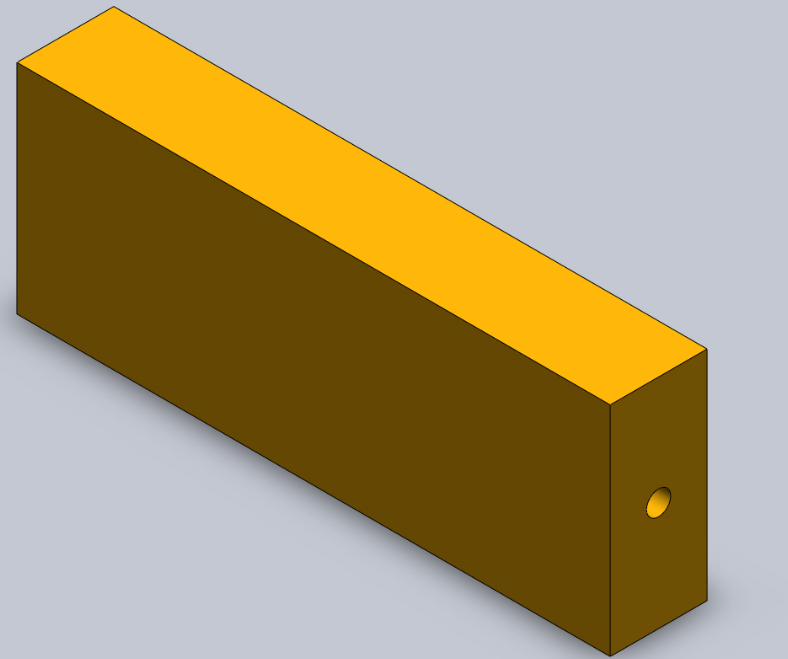 Part 1
ENGR 116 – 20c Lab Notebook
6
Work
Follow the directions given in the video supplied by ivytechengineering.com
Create the first part: Tutor 1
Submit Part to Professor

Video Link: https://www.youtube.com/watch?v=dQMS8KuDGoM
ENGR 116 – 20c Lab Notebook
7
Work
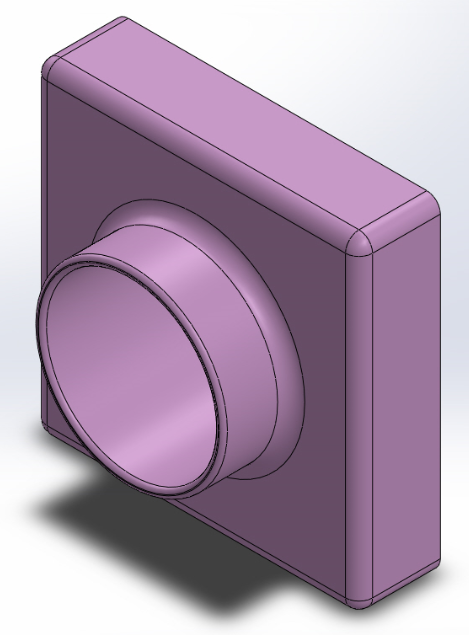 Tutor 1
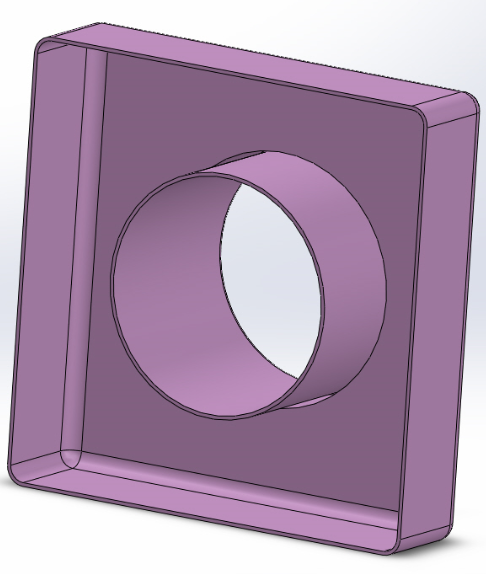 FRONT
Back
ENGR 116 – 20c Lab Notebook
8
8-30: Second Day of Class
ENGR 116 – 20c Lab Notebook
9
9-6
What we did: 
Created Tutor 2
Created Tutor 2 and assembly of Tutor 1 and Tutor 2

Learned how to use the features: 
Mate 
Shell
Convert Entities 
Offset Entities
Show and Remove Invisible Lines
ENGR 116 – 20c Lab Notebook
10
Work
Follow the directions given in the video supplied by ivytechengineering.com
Create the first part: Tutor 2
Submit Part to Professor

Video Link: https://www.youtube.com/watch?v=au8Vdnw-XyU
ENGR 116 – 20c Lab Notebook
11
Work
Tutor 2
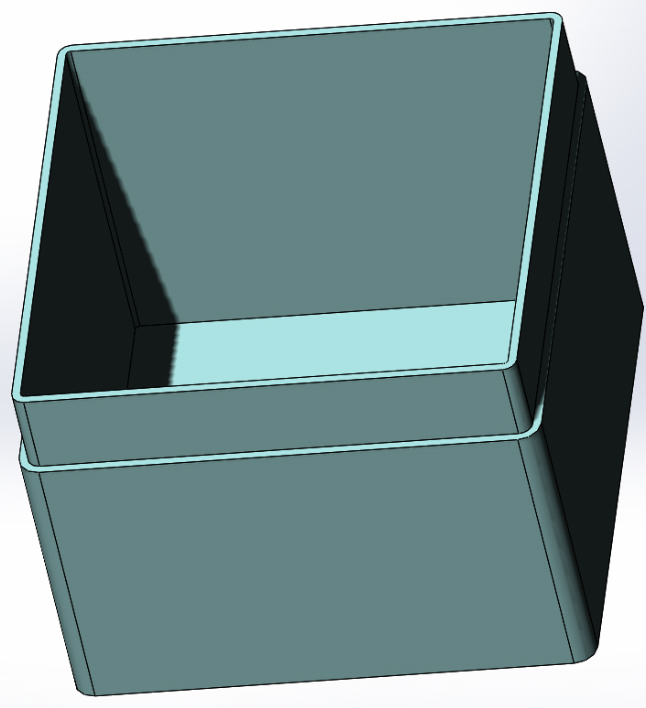 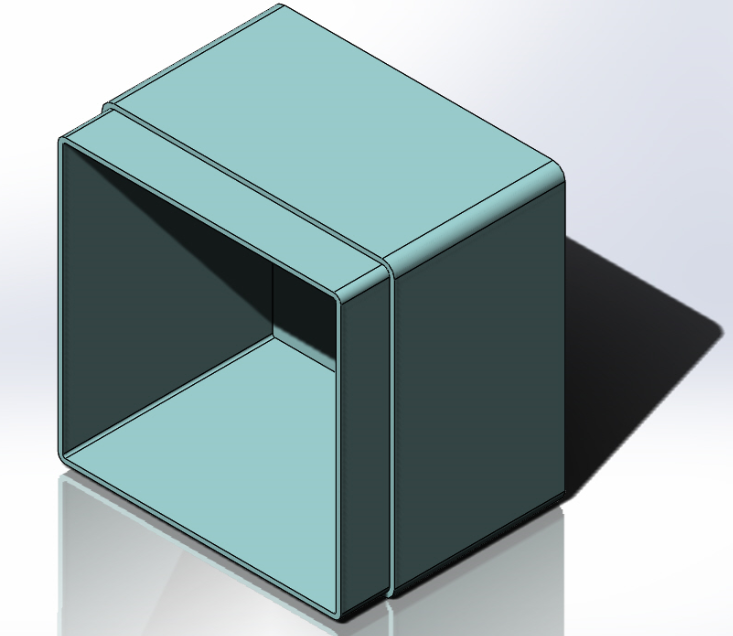 ENGR 116 – 20c Lab Notebook
12
Work
Follow the directions given in the video supplied by ivytechengineering.com
Create the first assembly: Assembly 1
Submit Part to Professor

Video Link: https://www.youtube.com/watch?v=au8Vdnw-XyU
ENGR 116 – 20c Lab Notebook
13
Work
Assembly 1
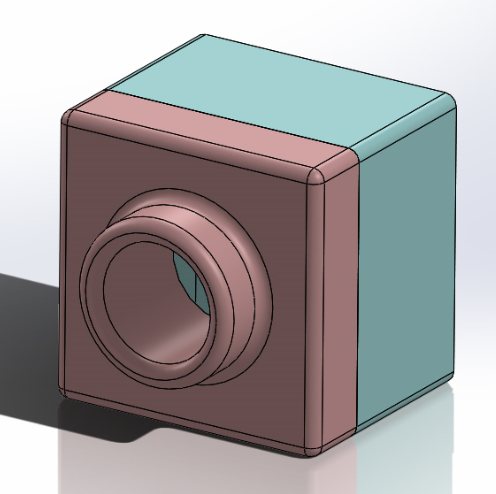 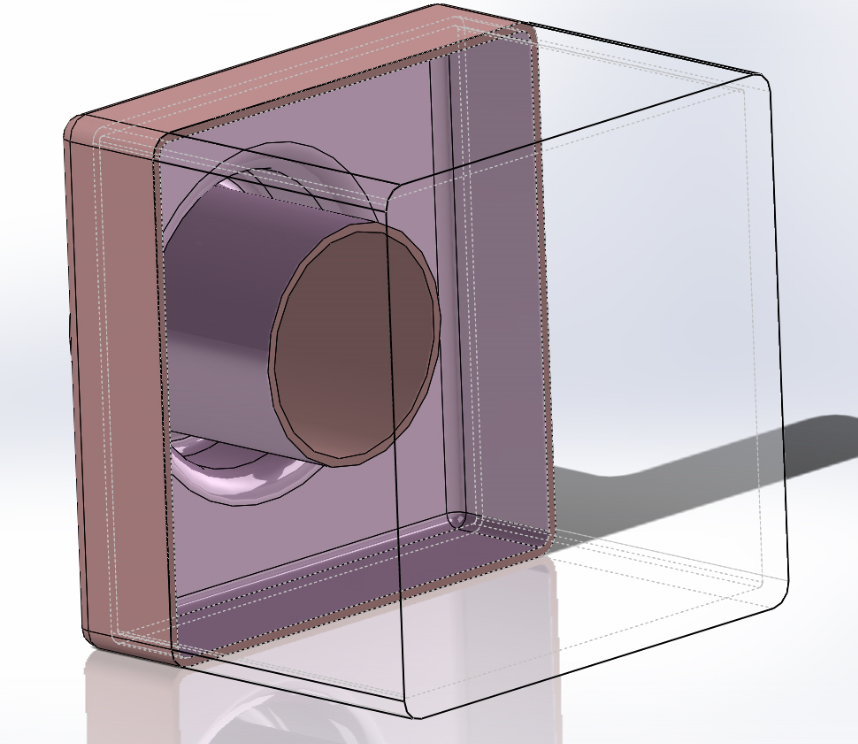 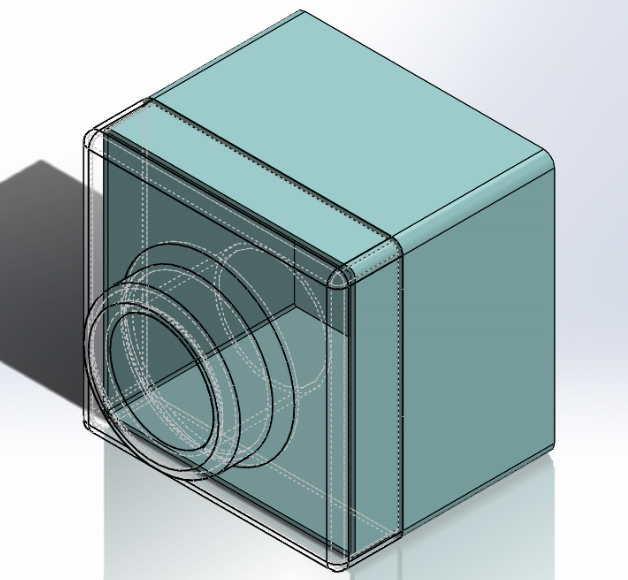 ENGR 116 – 20c Lab Notebook
14
9-6: Third Day of Class
ENGR 116 – 20c Lab Notebook
15
9-6
What we did: 
Learned about the different views in solid works (i.e. Isometric, Diametric, Trimetric…) 
Created a part from scratch, with only an image to go off of, no dimensions. 
Learned how to change the plane of a part if drawn incorrectly. 
Learned about Boolean Operations. 
Intersection
Difference
Union
ENGR 116 – 20c Lab Notebook
16
Work
Create the image from Lecture 4 Slide 9 from scratch
Name it Part 2-14
Come up with your own dimensions and ways of creating the object
ENGR 116 – 20c Lab Notebook
17
Work
From the Slide
My Interpretation
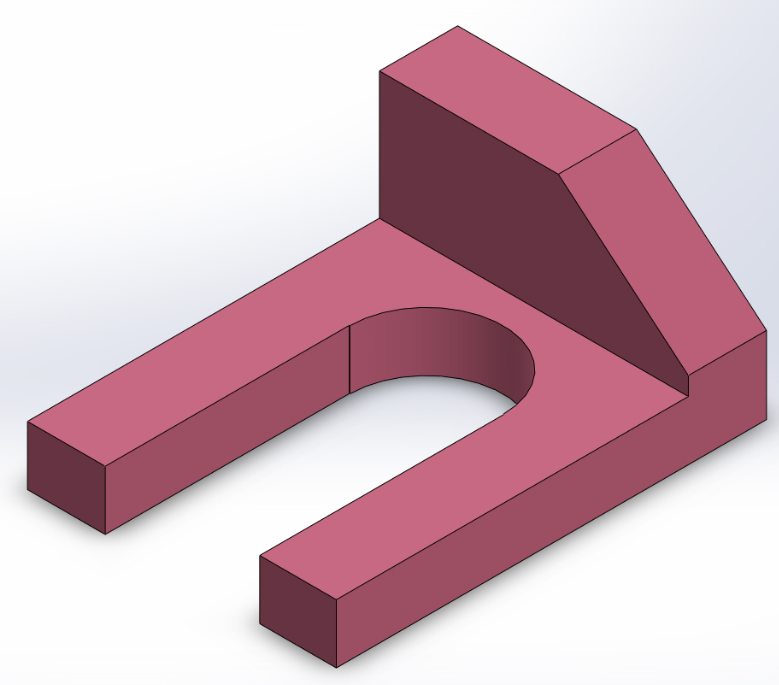 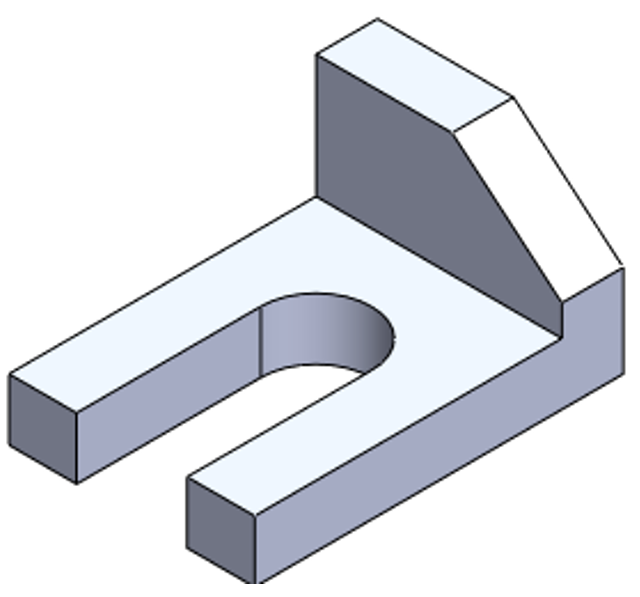 ENGR 116 – 20c Lab Notebook
18
9-13: Fourth Day of Class
ENGR 116 – 20c Lab Notebook
19
9-13
What we did: 

Learned about drafting standards 
ANSI
ISO
DIN
JIS

Learned about the two types of dimensioning systems:
U.S. (IPS)
Metric (MMGS)
ENGR 116 – 20c Lab Notebook
20
Work
Imitate the drawing from Lecture 8 Slide 8
 - Follow the dimensions given and learn how to utilize them. 
- Name the drawing Part 8-8
ENGR 116 – 20c Lab Notebook
21
Work
From the Slide
My Interpretation
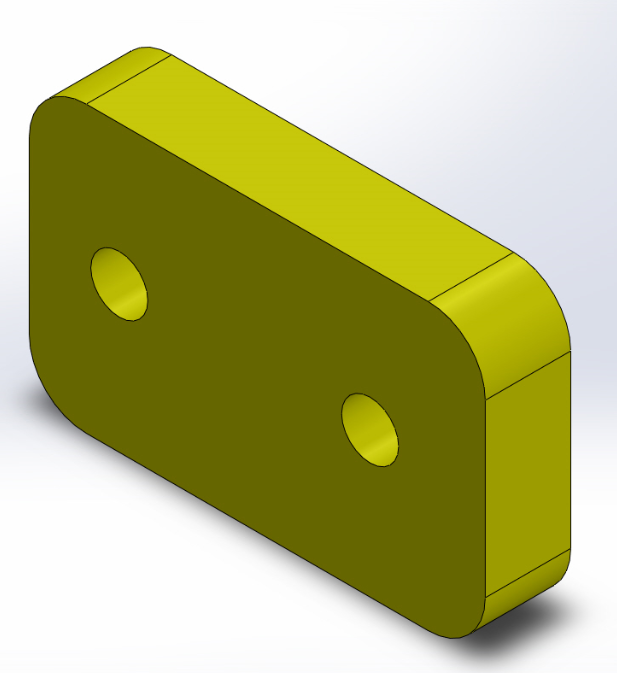 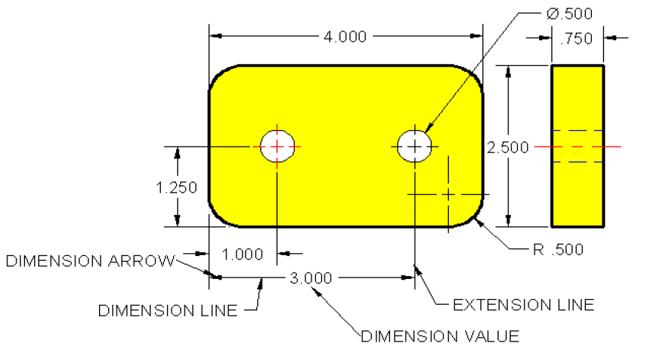 ENGR 116 – 20c Lab Notebook
22
Work
Imitate the drawing from Lecture 8 Slide 11
 - Follow the dimensions given and learn how to utilize them. 
- Learn how to come up with dimensions not given.
- Name the drawing Part 8-11
ENGR 116 – 20c Lab Notebook
23
Work
My Interpretation
From the Slide
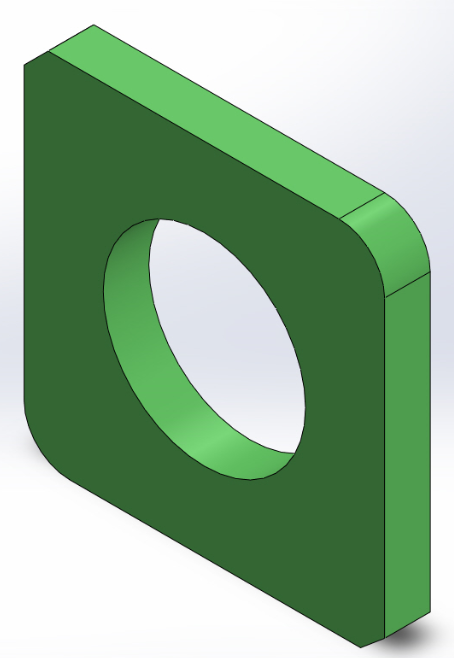 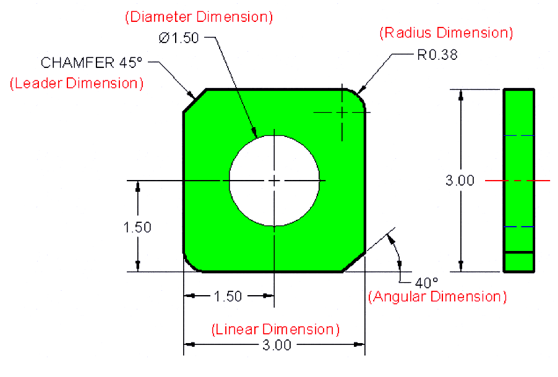 ENGR 116 – 20c Lab Notebook
24
Work
Imitate the drawing from Lecture 8 Slide 15
 - Follow the dimensions given and learn how to utilize them. 
Name the drawing Part 8-15 Part 1 and Part 2

Learned how to:
Mirror
ENGR 116 – 20c Lab Notebook
25
Work
Slide 15 Instruction
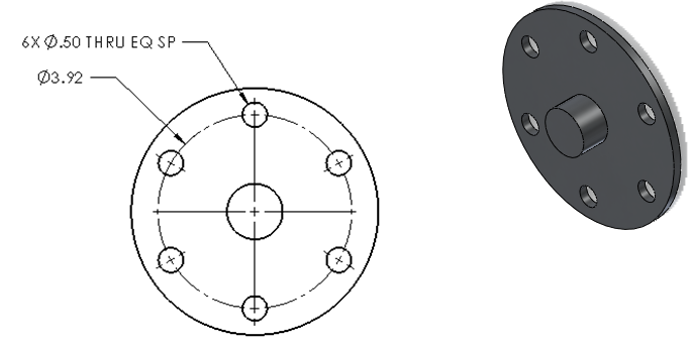 ENGR 116 – 20c Lab Notebook
26
Work
Front
Back
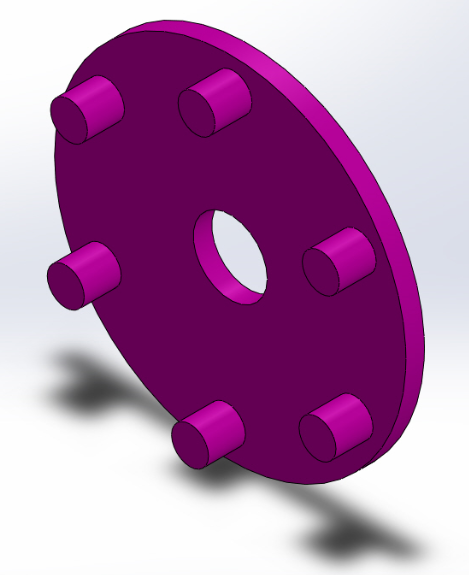 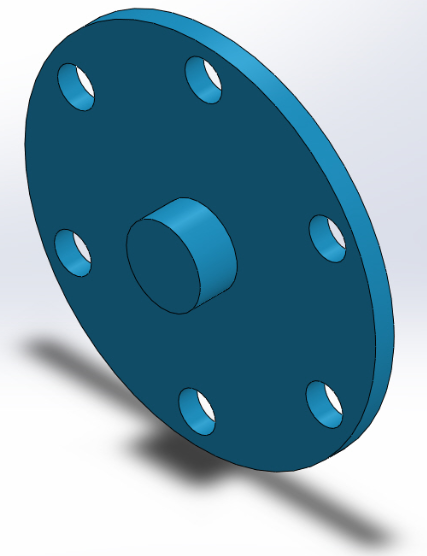 ENGR 116 – 20c Lab Notebook
27
Work
Now that both the front and back of Part 8-15 have been created Mate them
	- Name this piece Assembly 8-15

Learned how to:
Mate
ENGR 116 – 20c Lab Notebook
28
Work
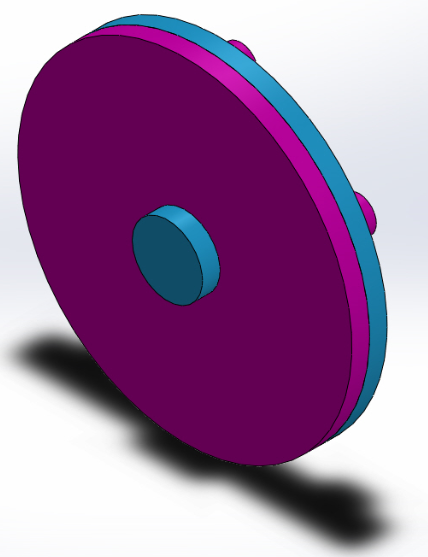 Mated Piece
ENGR 116 – 20c Lab Notebook
29
9-20: Fifth Day of Class
ENGR 116 – 20c Lab Notebook
30
9-20
What we did: 

Began work on Flashlight drawings
Designed Battery 
Designed Battery Cap


Learned how to use relations when drawing objects with equal sides.
ENGR 116 – 20c Lab Notebook
31
Work
Following the books guidelines create the battery 
 - Follow the dimensions given and learn how to utilize them.
ENGR 116 – 20c Lab Notebook
32
Work
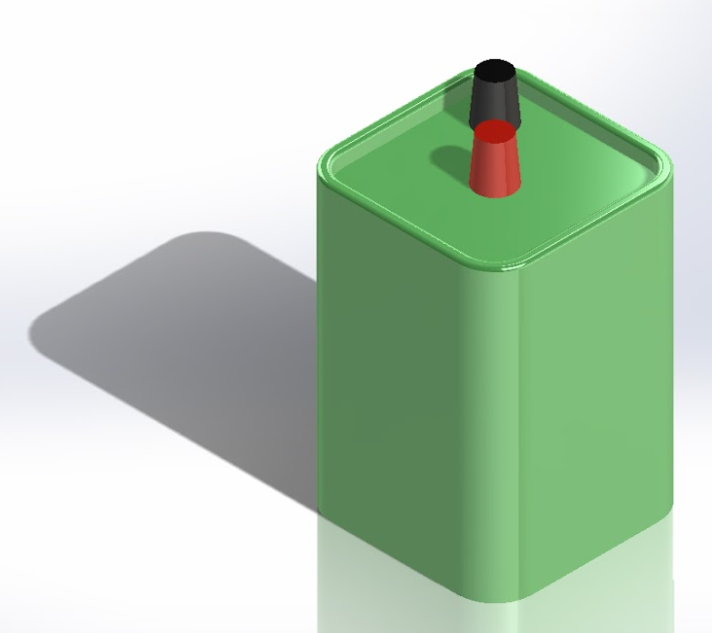 This part was titled “Battery” and plays an integral role in the Flashlight project. 

This part will later be used in an the entire assembly of said Flashlight at a later date.
ENGR 116 – 20c Lab Notebook
33
Work
Following the books guidelines create the battery cap
 - Follow the dimensions given and learn how to utilize them.
ENGR 116 – 20c Lab Notebook
34
Work
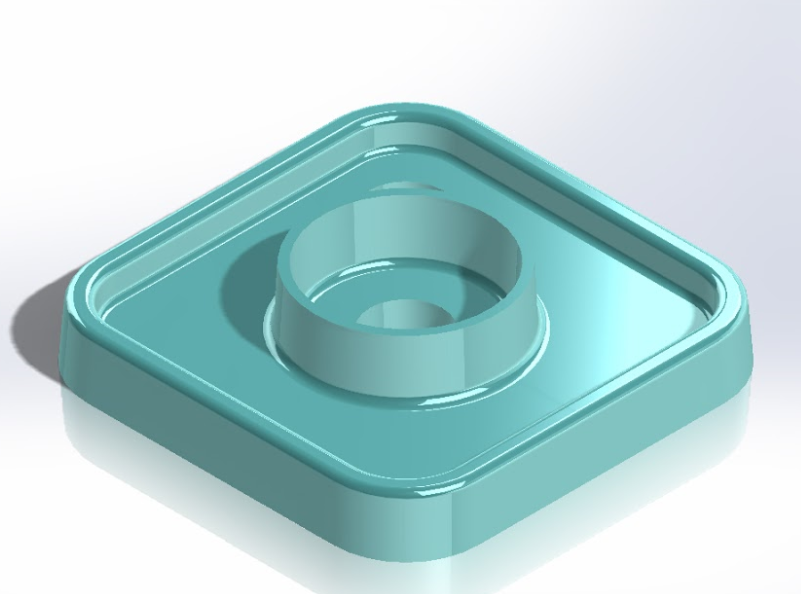 This is the finished product for the part titled “Battery Cap”. 

This was an inverse design of the part known as “Battery”.
ENGR 116 – 20c Lab Notebook
35
Work
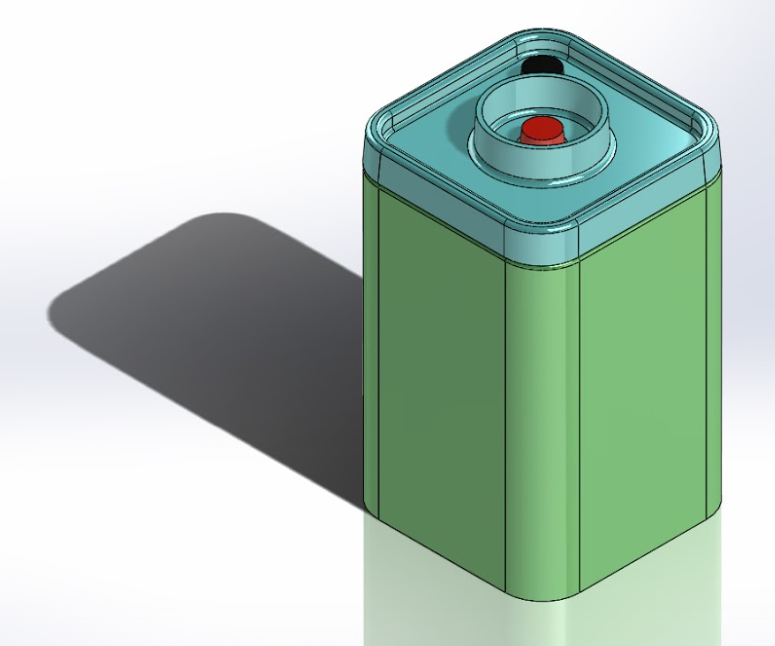 This is a full assembly using the parts “Battery” and “Battery Cap”.

The assembly was done to ensure all parts fit properly together, if they did not adjustments would have to be made. 

Fortunately, everything fit together the first time around.
ENGR 116 – 20c Lab Notebook
36
9-27: sixth Day of Class
ENGR 116 – 20c Lab Notebook
37
9-20
What we did: 

Continued work on Flashlight drawings
Designed Lens
Designed Flashlight Bulb


Learned how to use revolved bases when drawing objects in a 3D form.
ENGR 116 – 20c Lab Notebook
38
Work
Following the books guidelines create the Lens
 - Follow the dimensions given and learn how to utilize them.
ENGR 116 – 20c Lab Notebook
39
Work
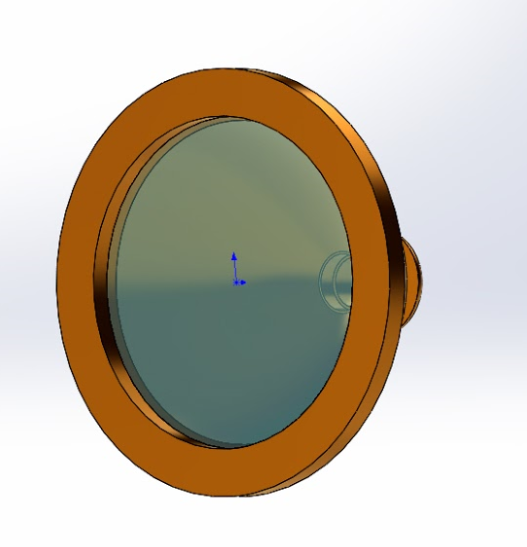 The front of the “Lens” was made transparent so the part “Bulb” could later be seen though it. 

This part will later be inserted in the front section of the assembly “Flashlight”.
ENGR 116 – 20c Lab Notebook
40
Work
Following the books guidelines create the Bulb
 - Follow the dimensions given and learn how to utilize them.
ENGR 116 – 20c Lab Notebook
41
Work
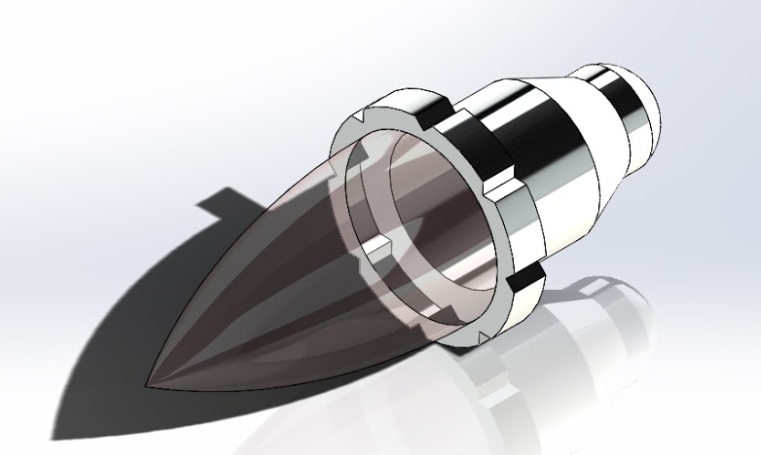 The “Bulb” has been one of the more difficult pieces I have made thus far. 

I believe this is because there are a lot of round features in it, which I a not normally accustom to using.  

This pieces will later be mated with the above part “Lens”, and placed in the front portion of the Flashlight assembly.
ENGR 116 – 20c Lab Notebook
42
Work
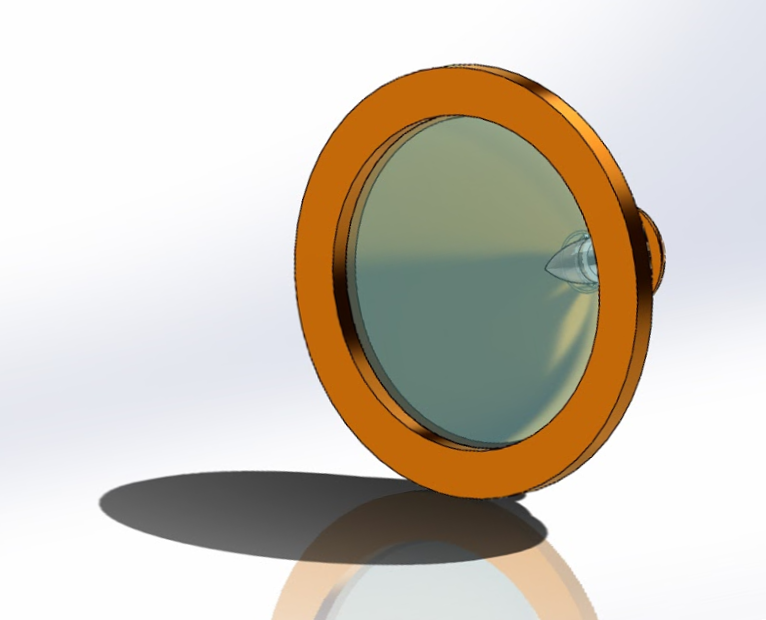 This is the Assembly of the parts “Lens” and “Bulb”.

The Assembly is used as a sanity check to ensure all pieces align properly with one another. 

There were no issues with this Assembly.
ENGR 116 – 20c Lab Notebook
43
10-4: seventh Day of Class
ENGR 116 – 20c Lab Notebook
44
10-4
What we did: 

Continued work on Flashlight drawings
Designed “O” - Ring
Designed Lens Cap
Designed Flashlight Housing


Learned how to use ribbing, linear patterns and mirror properly.
ENGR 116 – 20c Lab Notebook
45
Work
Following the books guidelines create the “O”-Ring
 - Follow the dimensions given and learn how to utilize them.
ENGR 116 – 20c Lab Notebook
46
Work
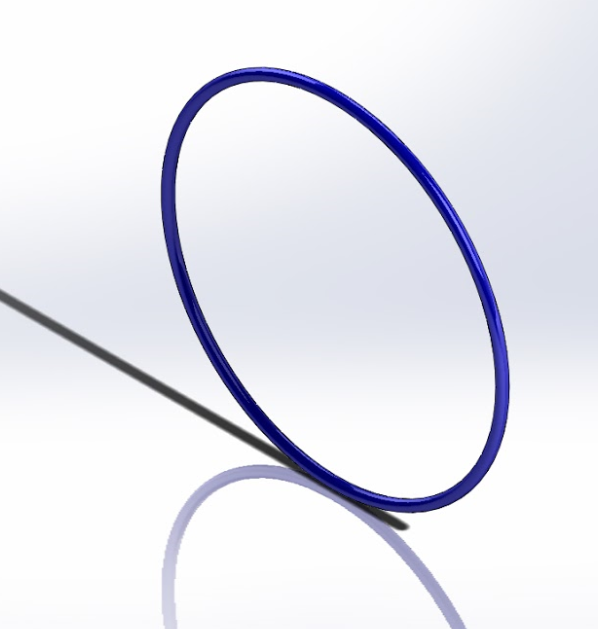 The O-Ring was made by using the Swept Boss/Base function. 

Although this piece was one of the more simpler items to create, it plays an important role in the final assembly of the Flashlight.
ENGR 116 – 20c Lab Notebook
47
Work
Following the books guidelines create the Lens Cap
 - Follow the dimensions given and learn how to utilize them.
ENGR 116 – 20c Lab Notebook
48
Work
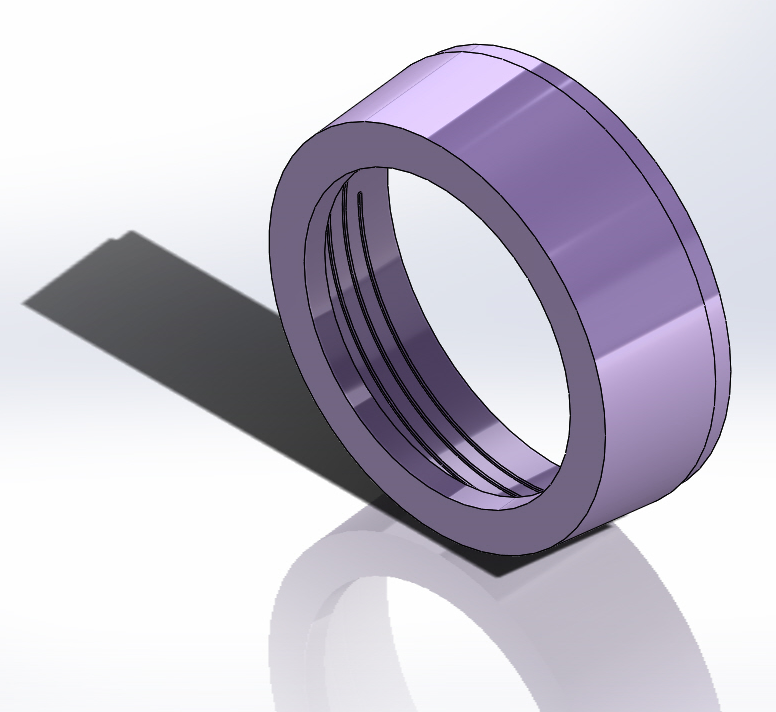 The “Lens Cap” was designed using a helix. This was done so it later could be attached to the part “Housing”.


The purpose of the “Lens Cap”, is to hold the part “Lens” in place inside the “Housing”.
ENGR 116 – 20c Lab Notebook
49
Work
Following the books guidelines create the Housing
 - Follow the dimensions given and learn how to utilize them.
ENGR 116 – 20c Lab Notebook
50
Work
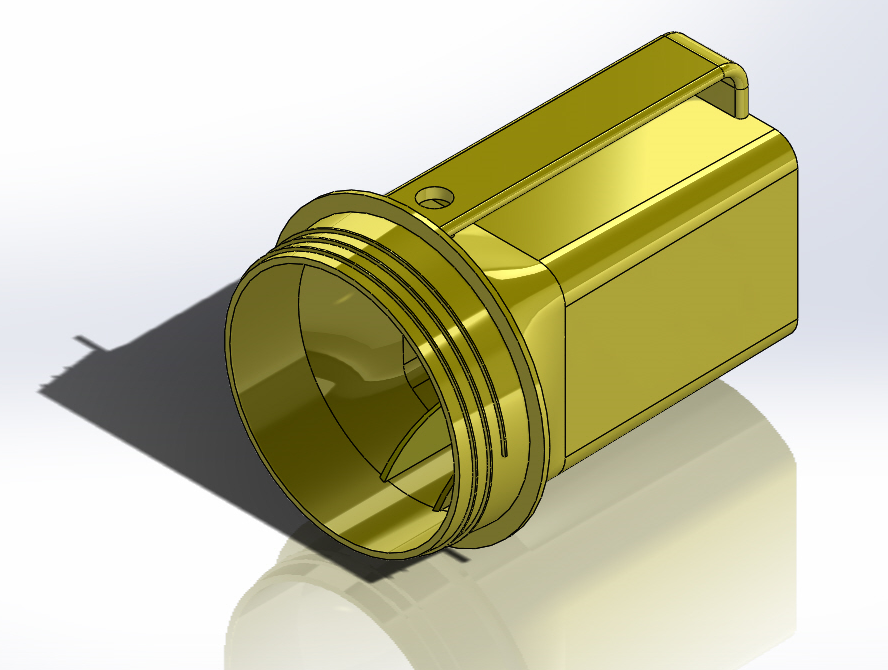 The part to the right is titled “Housing” and will be the basis for the Flashlight project.


Every part will have to fit comfortably inside of this piece, so it is detrimental that all measurements are implemented correctly.
ENGR 116 – 20c Lab Notebook
51
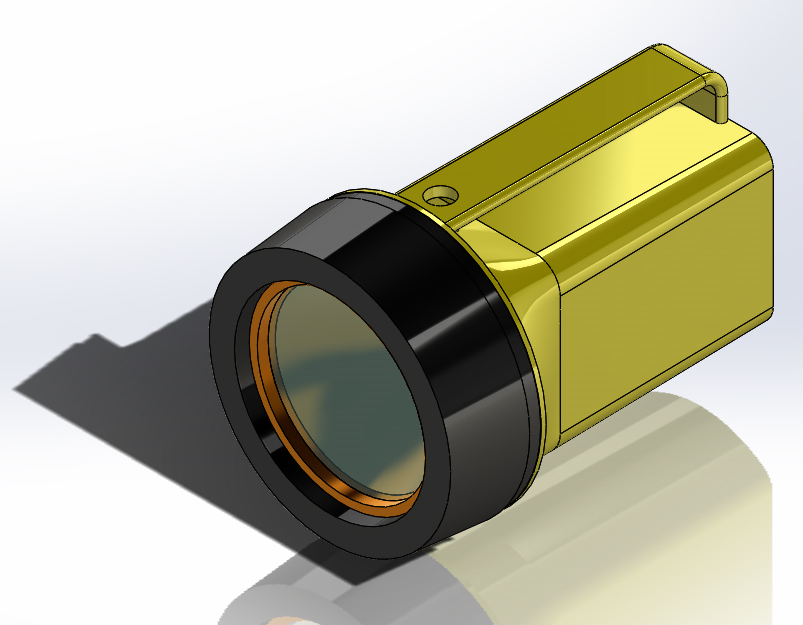 Work
This is an assembly of all parts created up to this point. 

This assembly was done to assure all pieces fit properly with one another.

If they were not fitting appropriately measures would need to be taken to fix the issue.
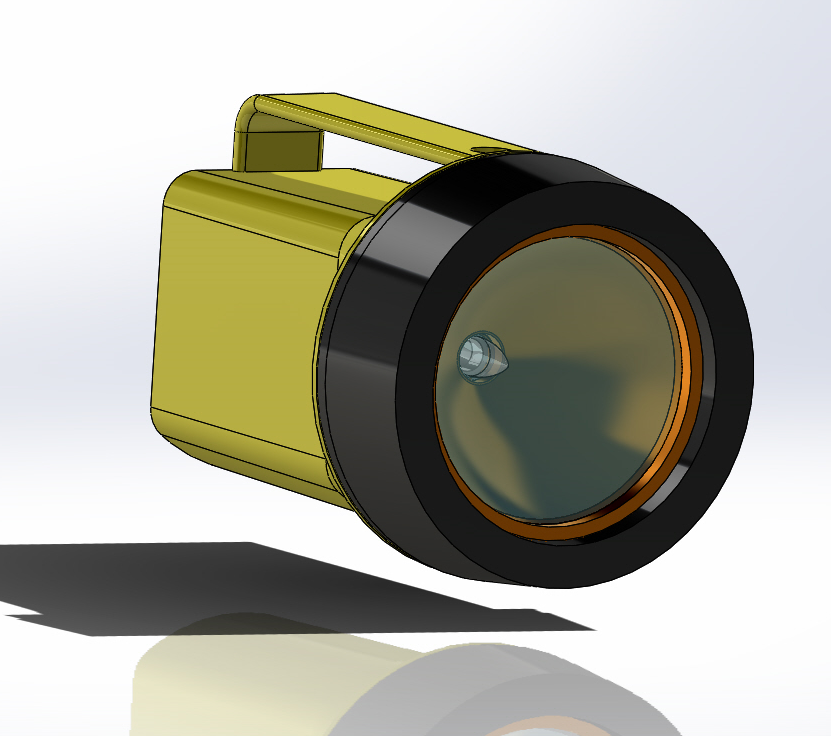 ENGR 116 – 20c Lab Notebook
52
10-11: Eighth Day of Class
ENGR 116 – 20c Lab Notebook
53
10-11
What we did: 

Got caught up to date:
Some of us still had some designs to work on
We took time to allow catch up
ENGR 116 – 20c Lab Notebook
54
Work
Worked on homework assignments
Written
Solid Work Drawings
ENGR 116 – 20c Lab Notebook
55
10-18: ninth Day of Class
ENGR 116 – 20c Lab Notebook
56
10-18
What we did: 

Got caught up to date:
Continued getting all work up to date
We took time to allow catch up
ENGR 116 – 20c Lab Notebook
57
Work
Worked on homework assignments
Written
Solid Work Drawings
Pascal Bridge Drawings
ENGR 116 – 20c Lab Notebook
58
Work
Following the books guidelines create the Switch
 - Follow the dimensions given and learn how to utilize them.
ENGR 116 – 20c Lab Notebook
59
Work
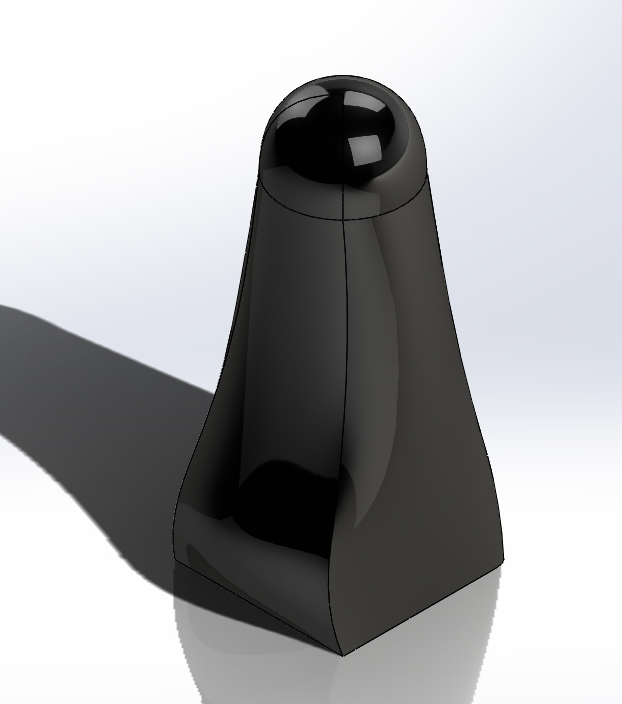 The switch was created using many different features. This piece was one of the more complicated designs, the most complicated being the Housing part.
ENGR 116 – 20c Lab Notebook
60
10-25: Tenth Day of Class
ENGR 116 – 20c Lab Notebook
61
10-25
What we did: 

Got caught up to date:
Finished work on Pasco Bridge Part
ENGR 116 – 20c Lab Notebook
62
Work
Created a 3D Solid Works model from a Pasco Bridge part
 - Measurements were taken using calipers
 - The measurements were then translated into Solid Works
 - Collaborated with fellow students who were making similar parts
ENGR 116 – 20c Lab Notebook
63
Work
Pasco Bridge Part # 5
Original Piece
Solid Works Model
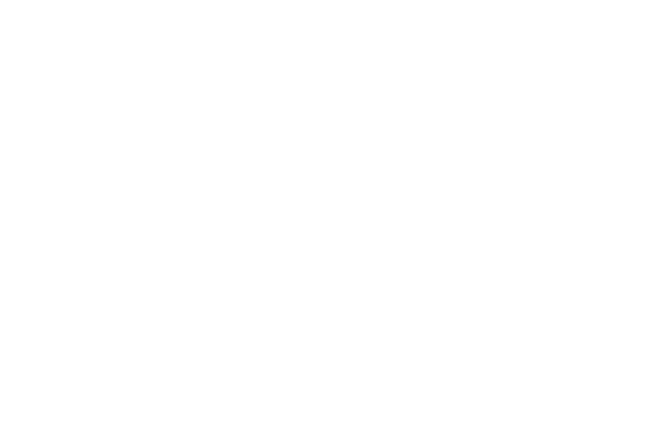 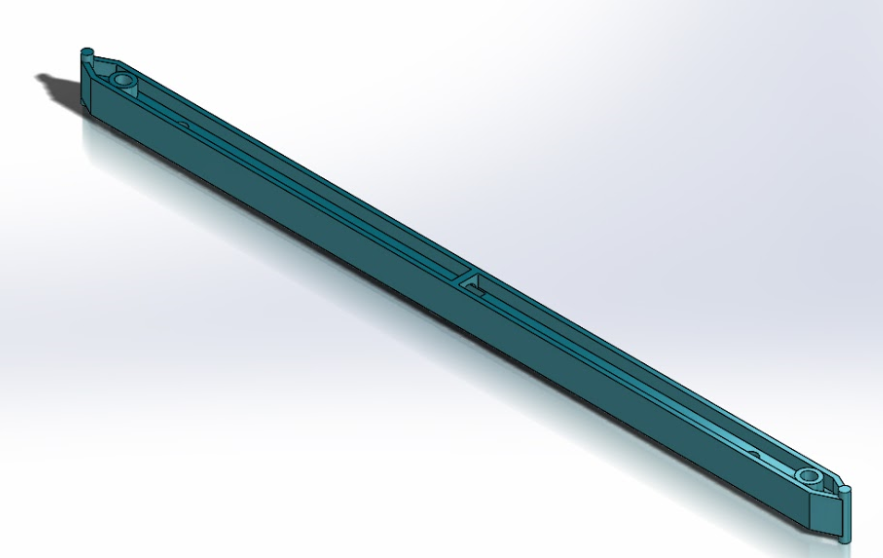 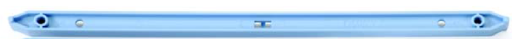 ENGR 116 – 20c Lab Notebook
64
11-1: Eleventh Day of Class
ENGR 116 – 20c Lab Notebook
65
11- 1
What we did: 

Pasco Bridge:
Began work on a second Pasco Bridge Part #17 (aka straight connector)
This piece had more curves and defined edges then my previously worked on piece.
ENGR 116 – 20c Lab Notebook
66
Work
Created a 3D Solid Works model from a Pasco Bridge part
 - Measurements were taken using calipers
 - The measurements were then translated into Solid Works
 - Collaborated with fellow students who were making similar parts
ENGR 116 – 20c Lab Notebook
67
Work
Pasco Bridge Part #17
Original Piece
Solid Works Model
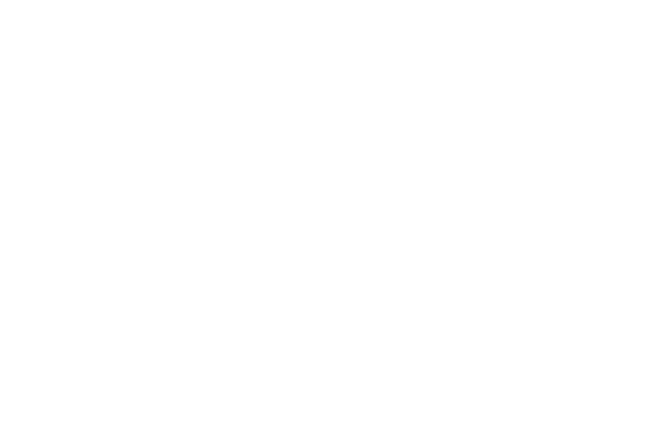 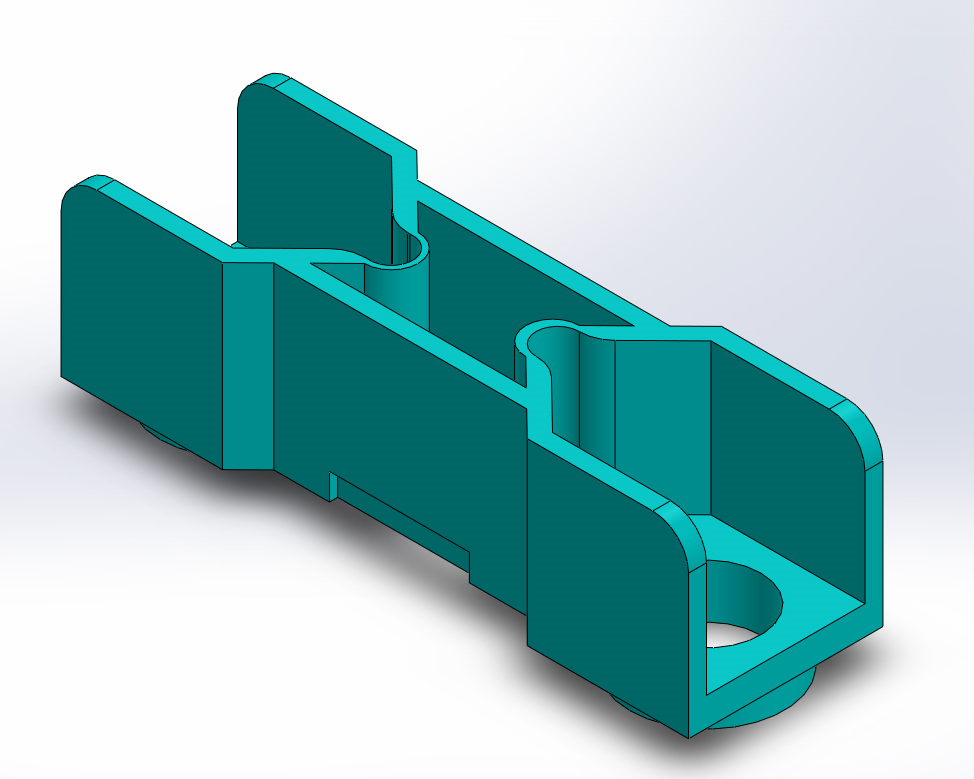 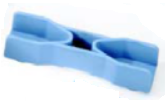 ENGR 116 – 20c Lab Notebook
68
11-8: Twelfth Day of Class
ENGR 116 – 20c Lab Notebook
69
11- 15
What we did: 

Worked on rendering a frame for a ball launching robot
Measurements were taken 
Measurements were translated into solid works
ENGR 116 – 20c Lab Notebook
70
Work
The class worked together to create a design
 - Measurements were taken using calipers
 - The measurements were then translated into Solid Works
 - Collaborated with fellow students who were making similar parts
ENGR 116 – 20c Lab Notebook
71
11-15: Thirteenth Day of Class
ENGR 116 – 20c Lab Notebook
72
11- 15
What we did: 

Finished on the frame for a ball launching robot
Double checked measurements
Redefined mates
ENGR 116 – 20c Lab Notebook
73
Work
The class worked together to create a design
 - Measurements were taken using calipers
 - The measurements were then translated into Solid Works
 - Collaborated with fellow students who were making similar parts
ENGR 116 – 20c Lab Notebook
74
Work
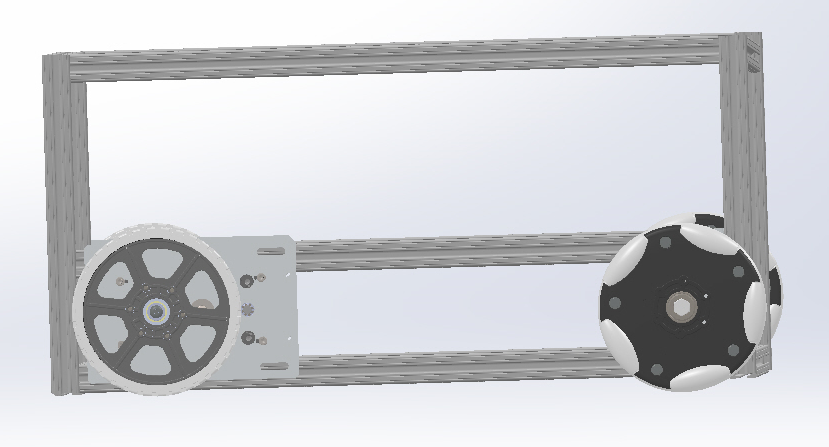 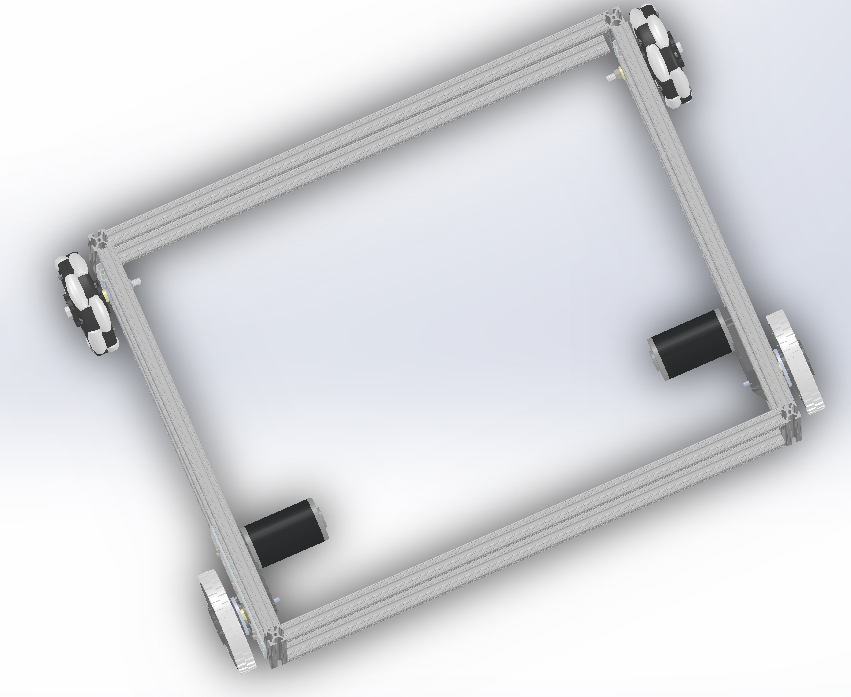 Robot Frame Design
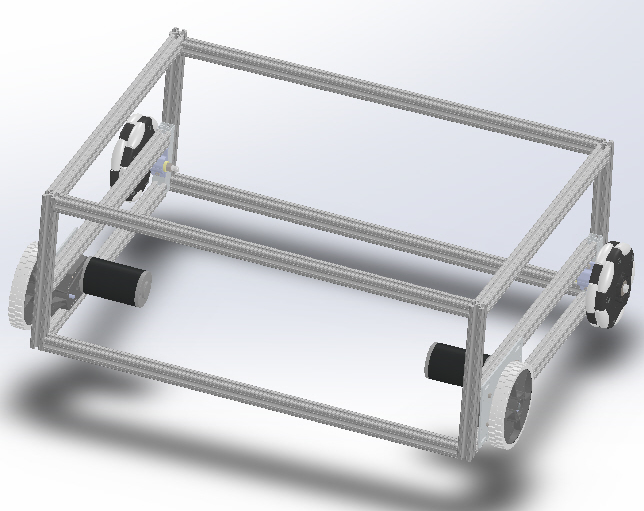 ENGR 116 – 20c Lab Notebook
75
11-22: Break – no class
ENGR 116 – 20c Lab Notebook
76
11-29: fifteenth Day of Class
ENGR 116 – 20c Lab Notebook
77
10-29
What we did: 

Got caught up to date:
Some of us still had some designs to work on
We took time to allow catch up
ENGR 116 – 20c Lab Notebook
78
Work
Worked on homework assignments
	- Updating lab Notebook
	- Helped classmates with unfinished designs
ENGR 116 – 20c Lab Notebook
79
12-6: Sixteenth Day of Class
ENGR 116 – 20c Lab Notebook
80
12-6
What we did: 

Modify Flashlight Model For Printing:
The lens cap needed to be made solid 
Extend the handle of the flashlight
Remove ribbing from interior
ENGR 116 – 20c Lab Notebook
81
Work
Why modify the flashlight?
	- Because this flashlight is not going to be made on a production line, with multiple steps parts of the flashlight needed to be changed. 
	- Because of time constraints and the workability of a 3D printer, we had to make allowances.
ENGR 116 – 20c Lab Notebook
82
Work
Modified Flashlight
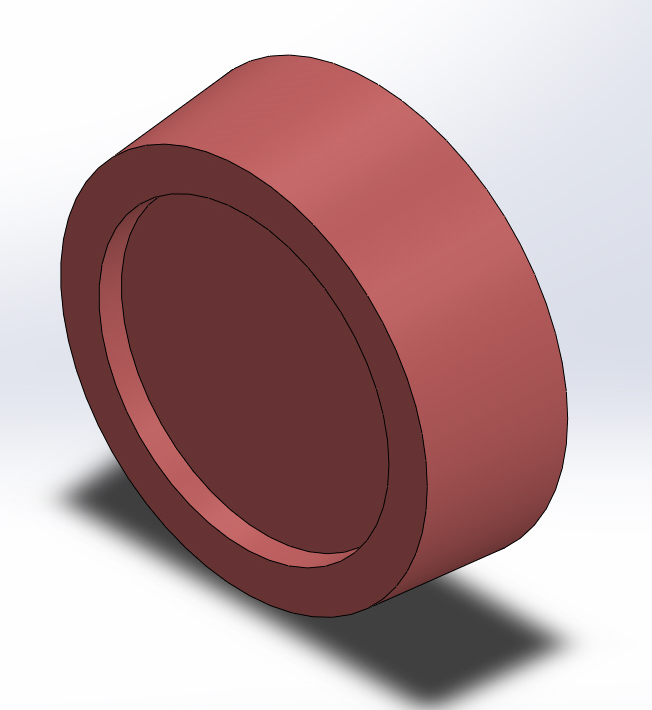 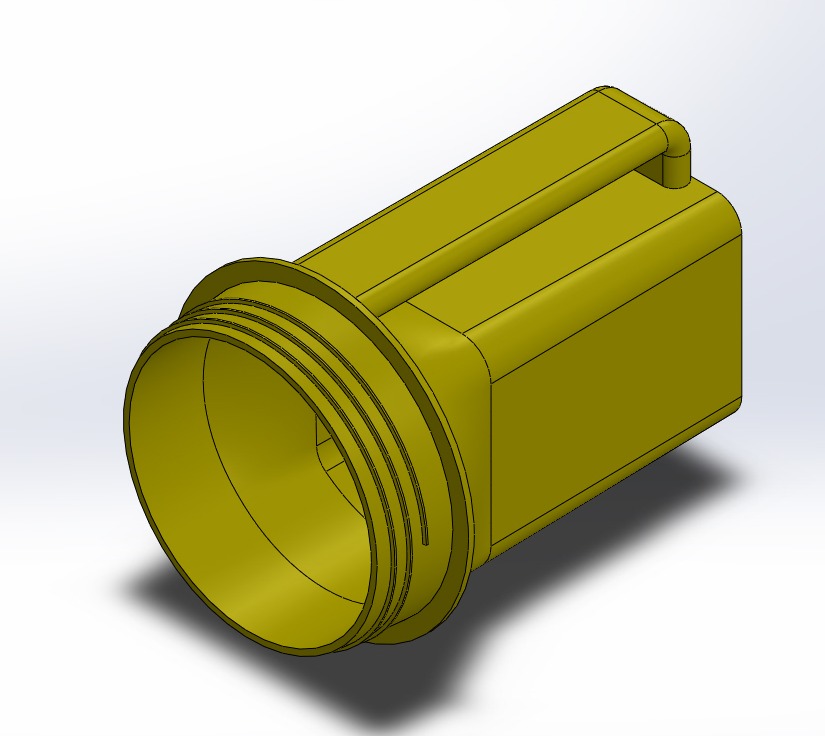 ENGR 116 – 20c Lab Notebook
83
12-13: Seventeenth Day of Class
ENGR 116 – 20c Lab Notebook
84
12-13
What we did: 

Got caught up to date:
Some of us still had some designs to work on
We took time to allow catch up
ENGR 116 – 20c Lab Notebook
85
Work
Worked on homework assignments
	- Updating lab Notebook
	- Helped classmates with unfinished designs
ENGR 116 – 20c Lab Notebook
86